Where will science lead me in the future?
Great strides are being made in genetic sequencing.
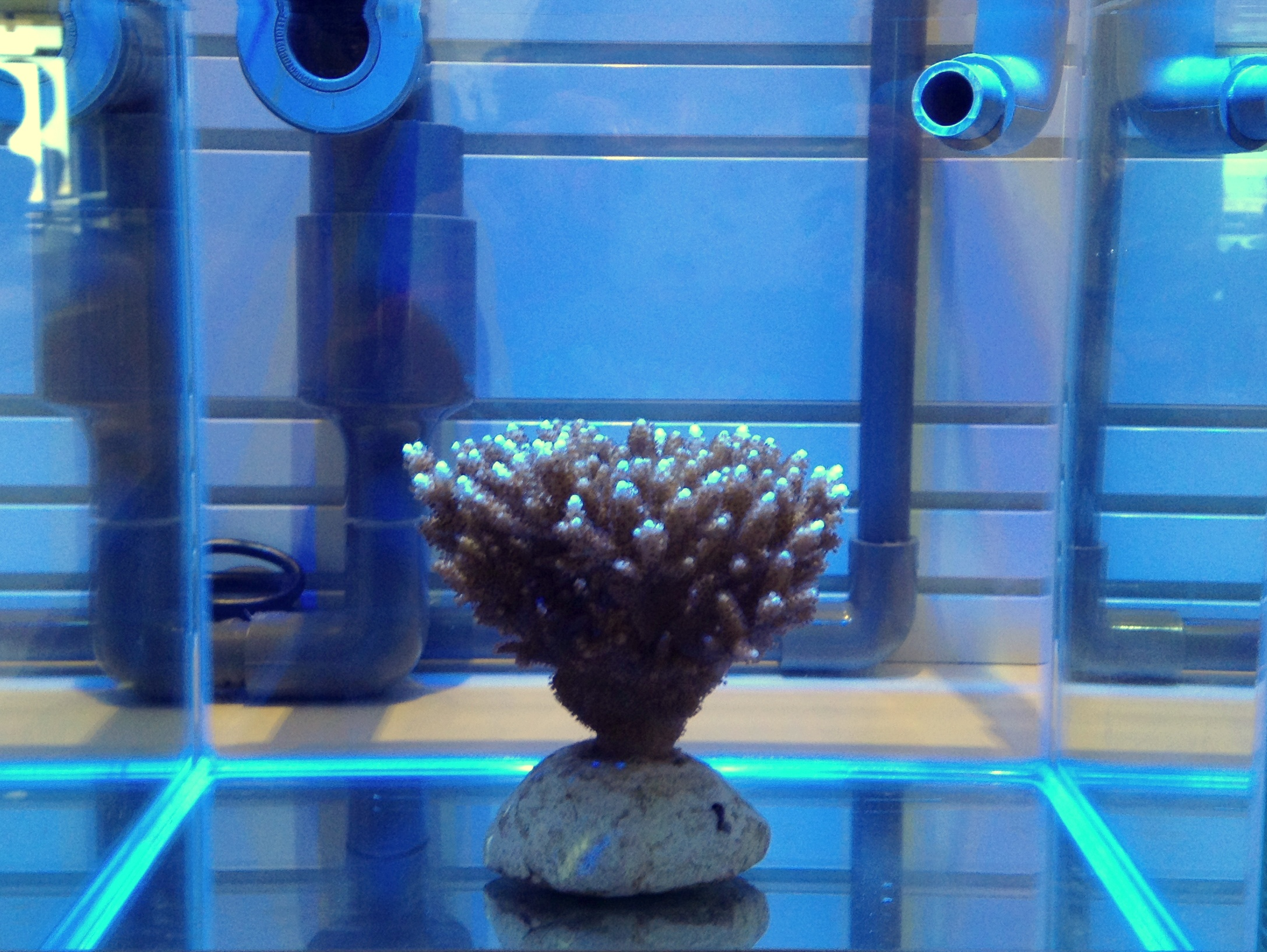 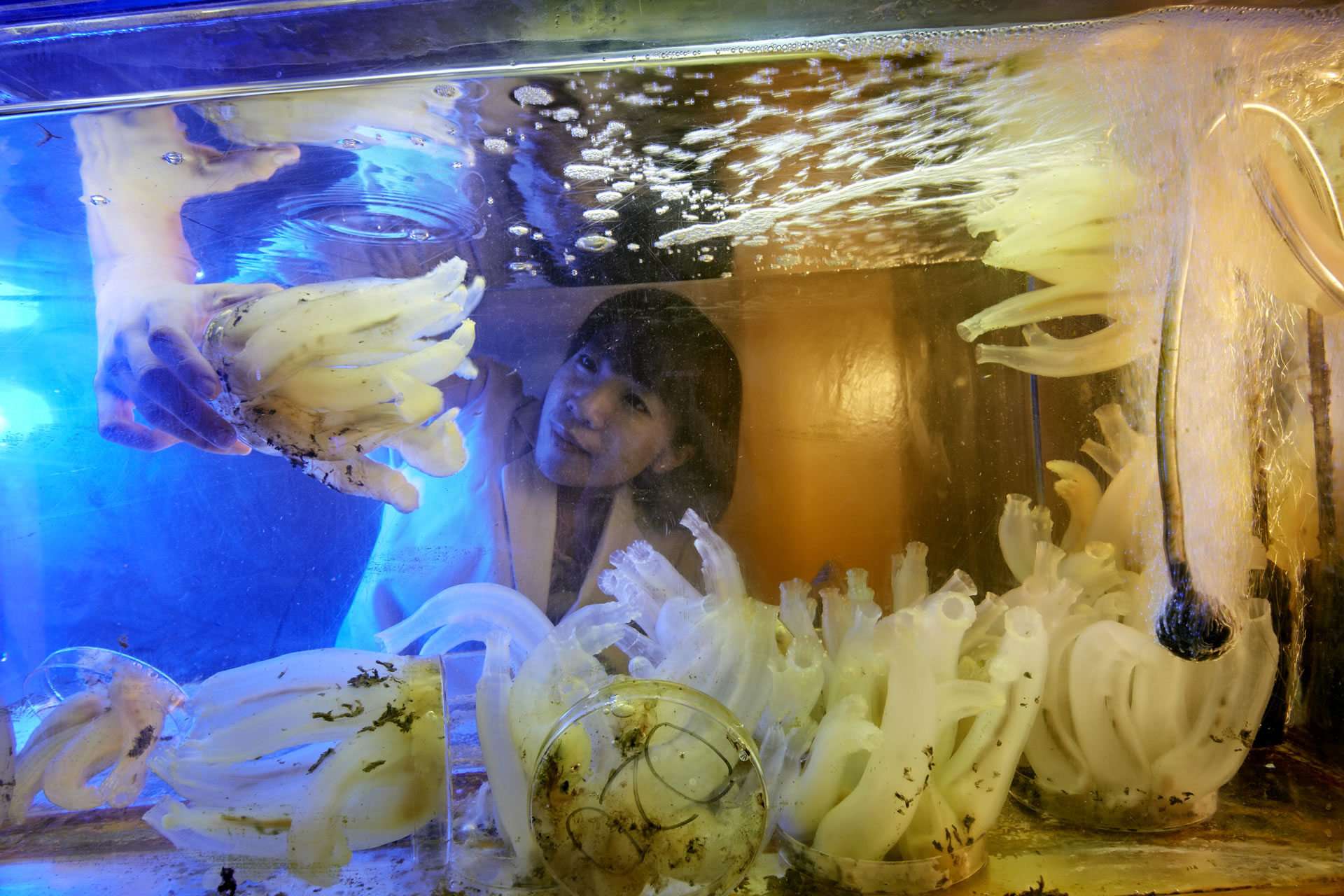 The Marine Genomics Unit of 
OIST has decoded the genome 
of the Algae Symbiodinium 
minutum.  This is a major 
advance in understanding the 
complex ecology of coral reefs.
World’s first sequenced coral on 
display
Sequencing genomes reveals the 
relatedness of marine animals, as 
well as their vulnerability to climate 
change
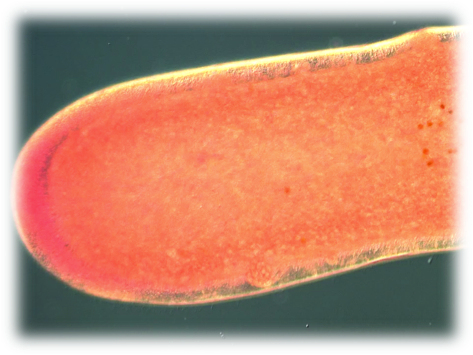 Presentation Venue / Date & Time
1
In the future, this will lead to…
2
Diseases being treated with personalized treatment programs
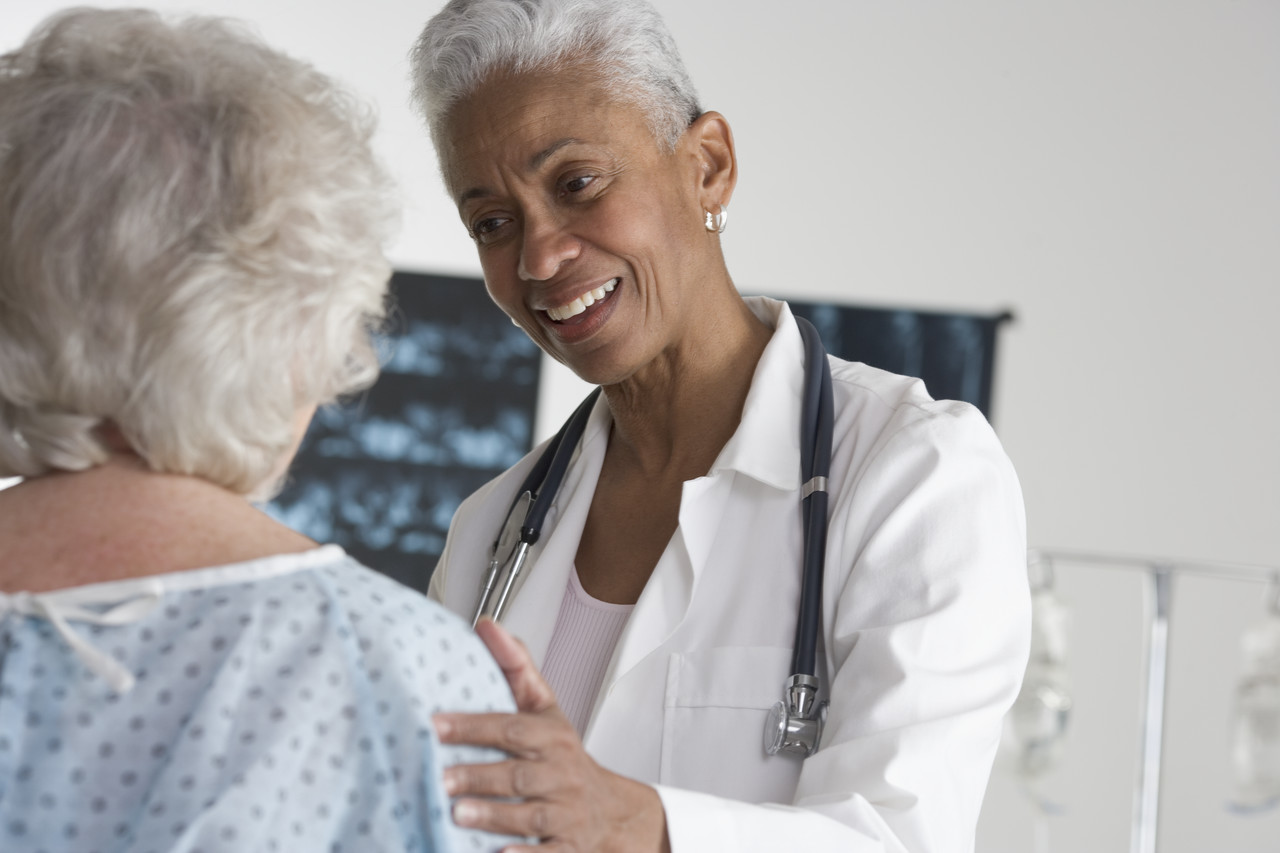 3
The likelihood of contracting a disease will be determined so steps can be taken to lower risk through changes in lifestyle and/or environment.
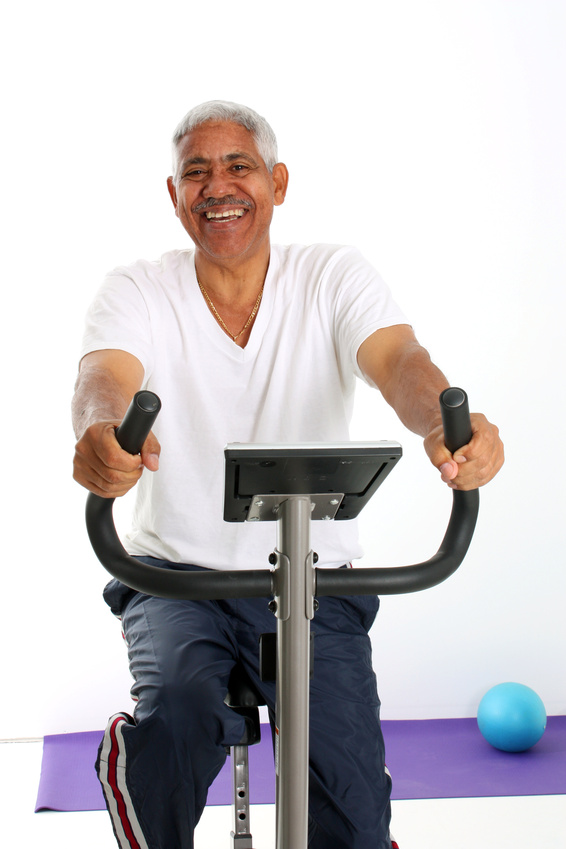 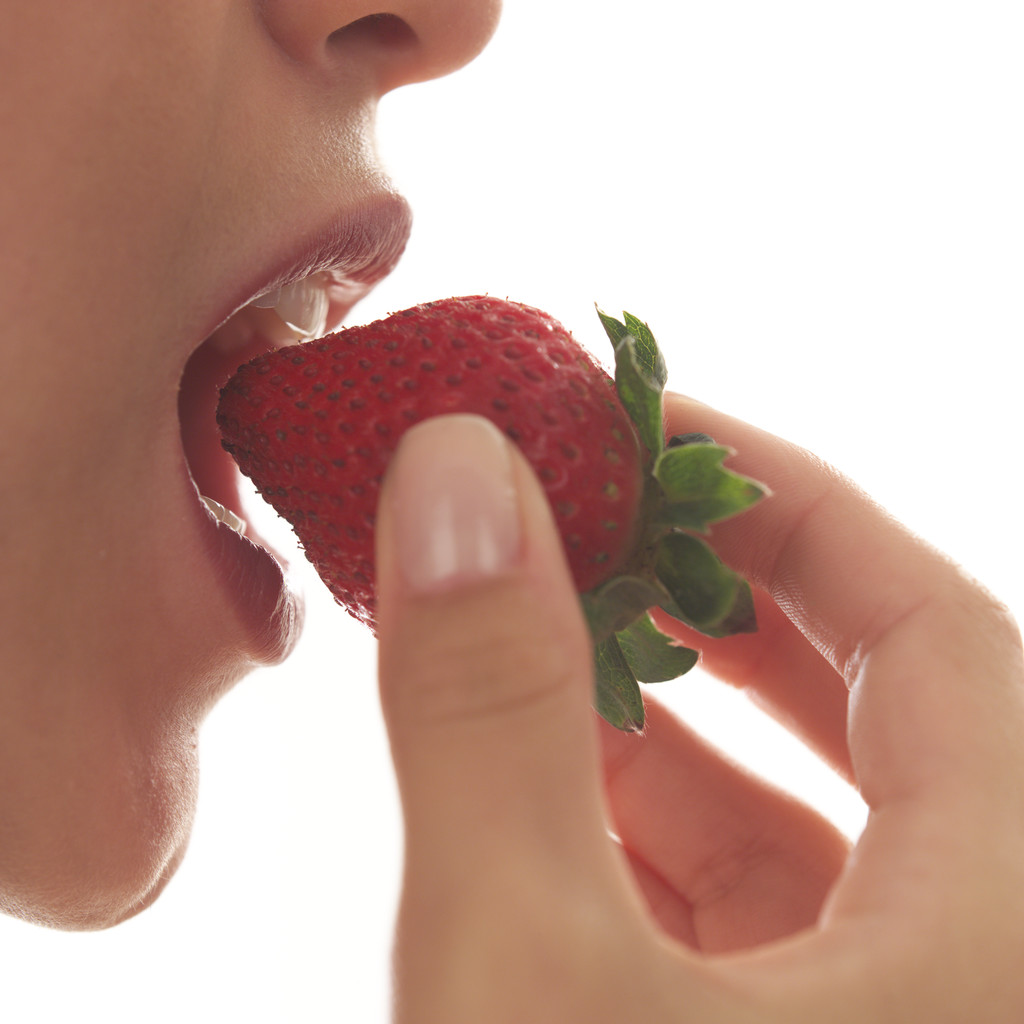 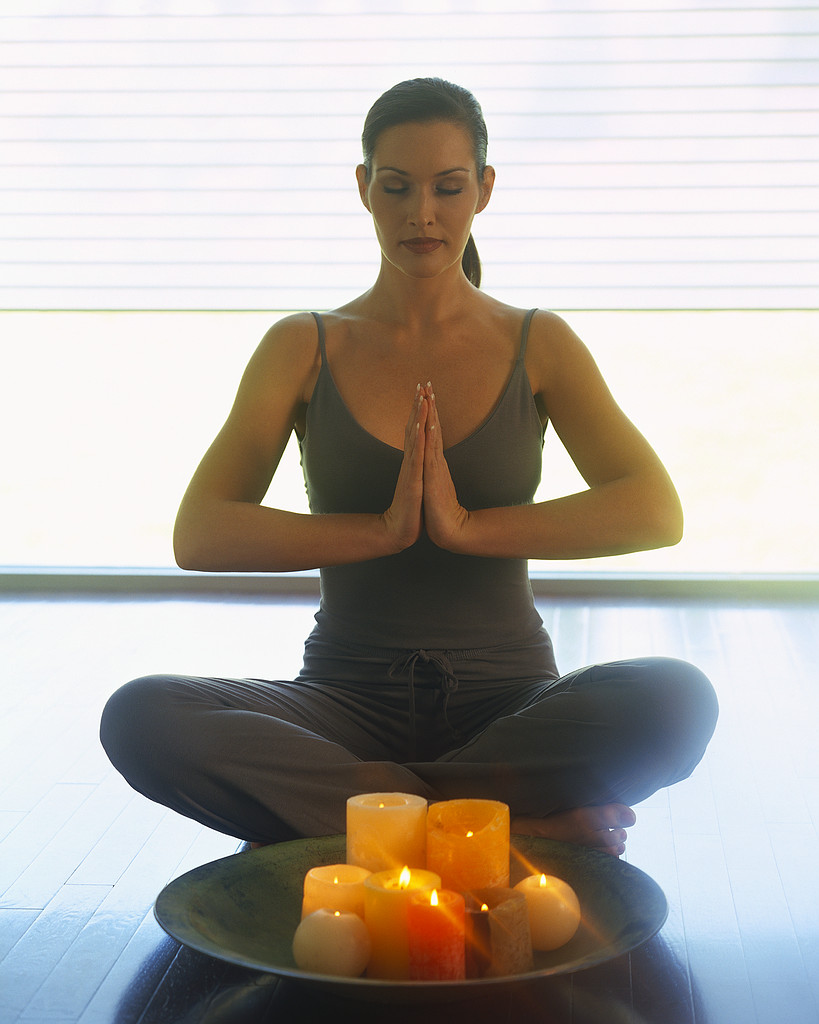 4
Learning whether individuals or couples are carriers of certain genetic diseases will indicate the chances of their children having the disease.
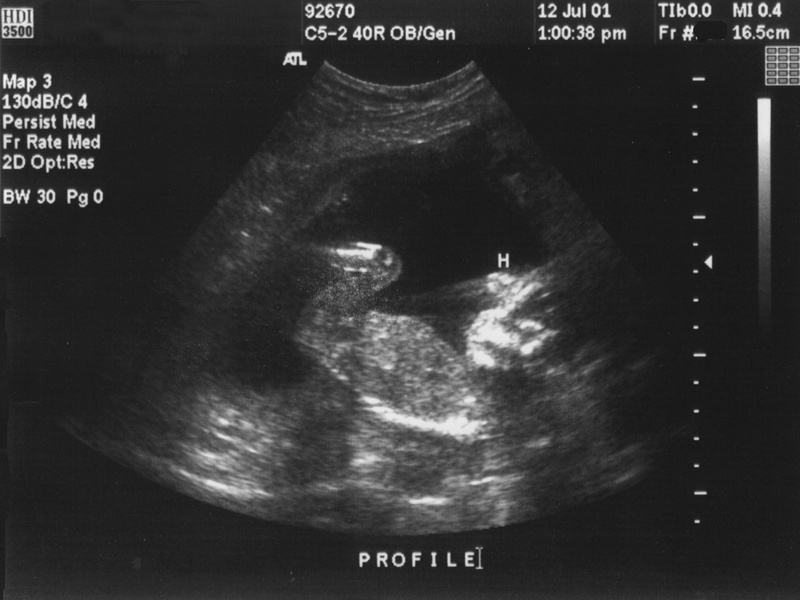 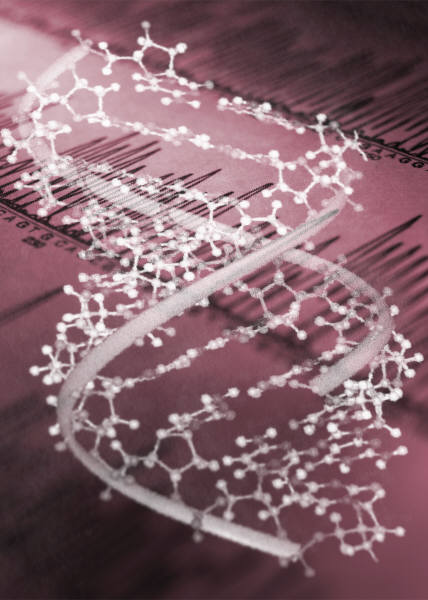 5
A better understanding of evolution and how all living things are related.
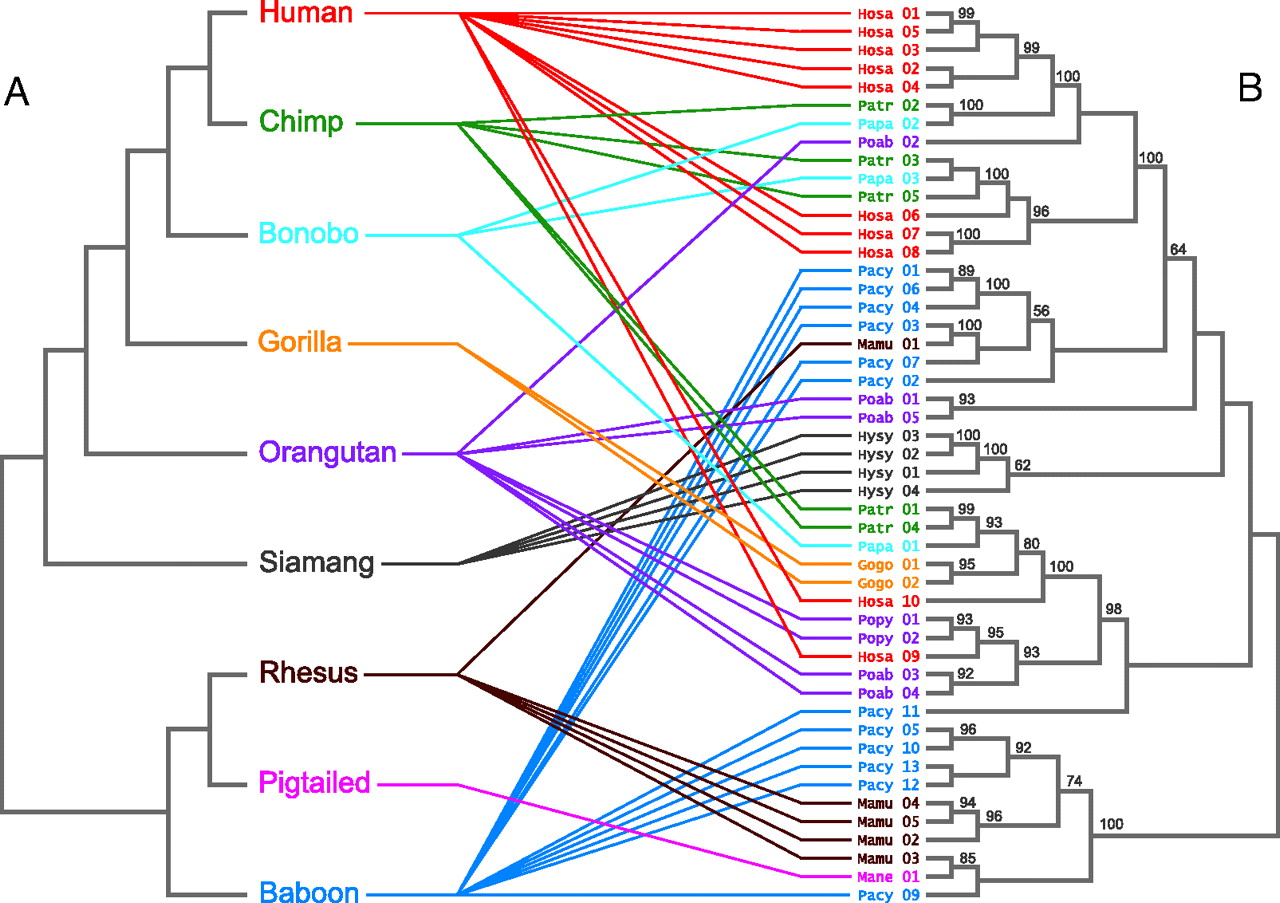 ©2006 by National Academy of Sciences
6
In conclusion, science will take us to new and exciting innovations that will change the way we all live and perceive the world.
To the future…
7